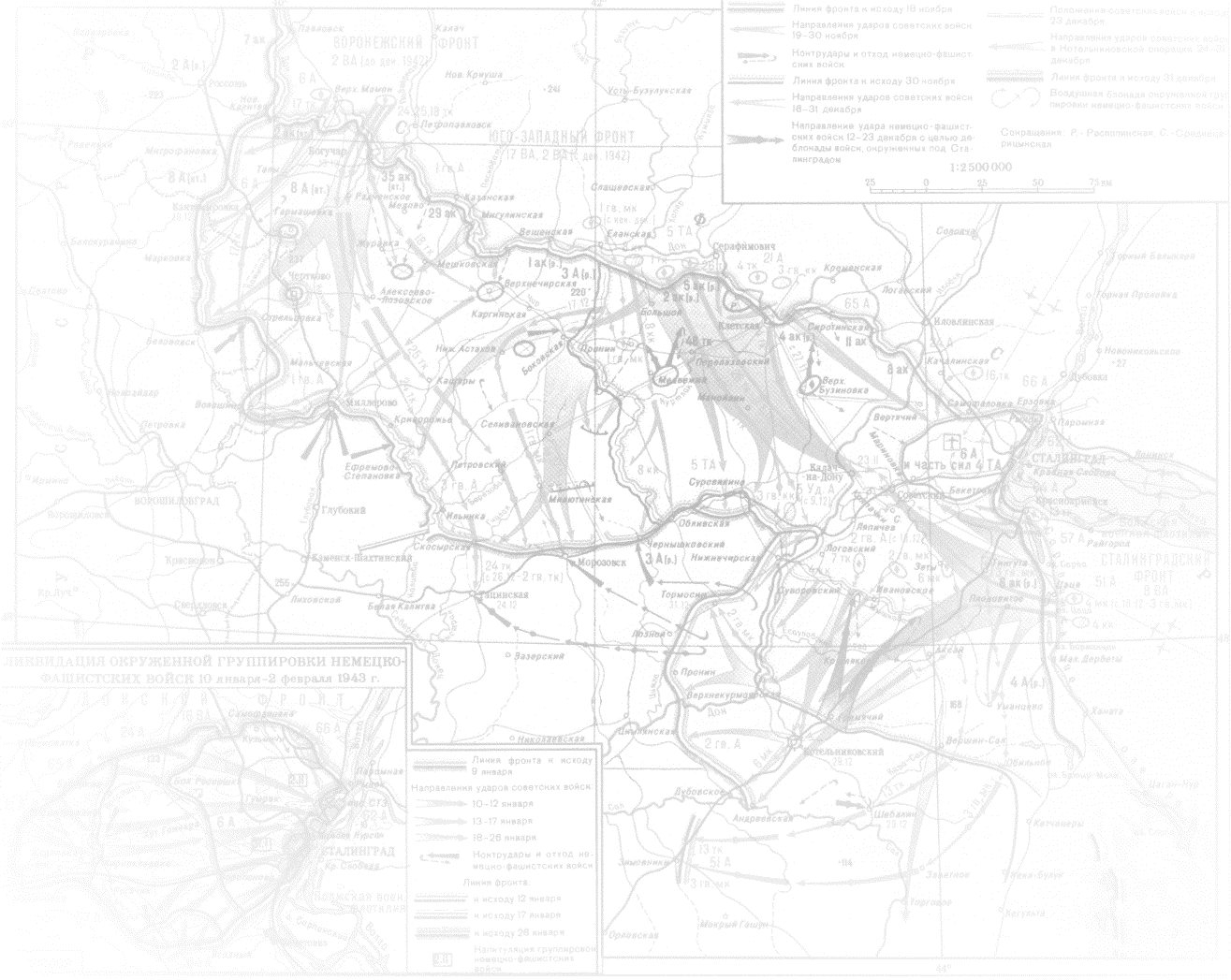 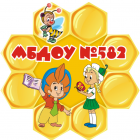 КРЫЛАТЫЕ    СВЯЗИСТЫ
АВТОР: ИВАН КОПЕЙКО
ВОСПИТАТЕЛЬ: ОЛЬГА АНДРЕЕВНА ЧЕРЕПАНОВА
МБДОУ №582 г. ЕКАТЕРИНБУРГ
МАЙ 2020г.
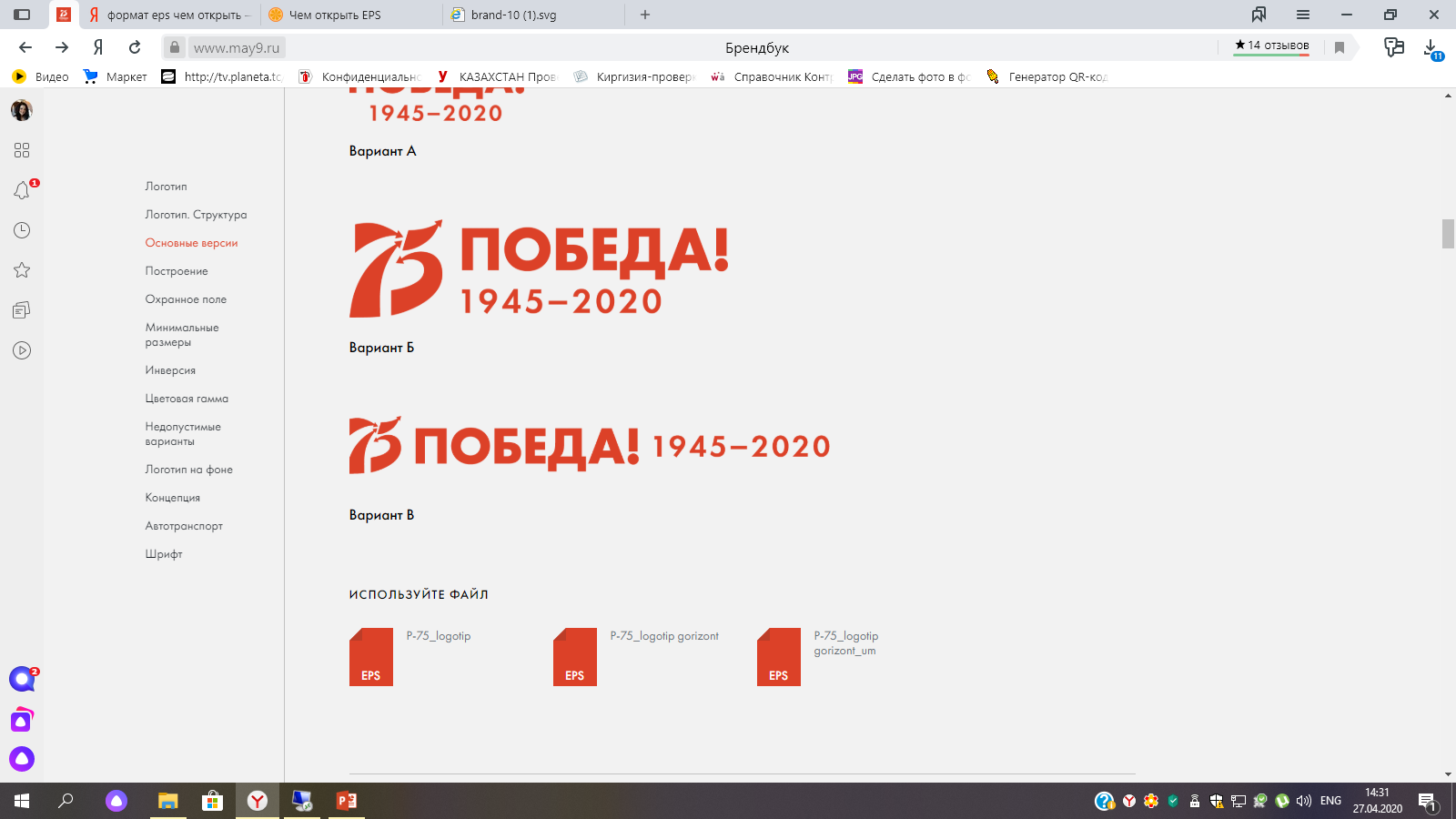 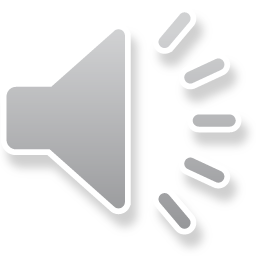 СРЕДСТВА СВЯЗИ ВО ВРЕМЯ ВОЙНЫ
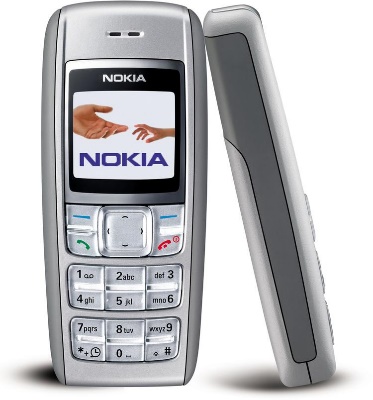 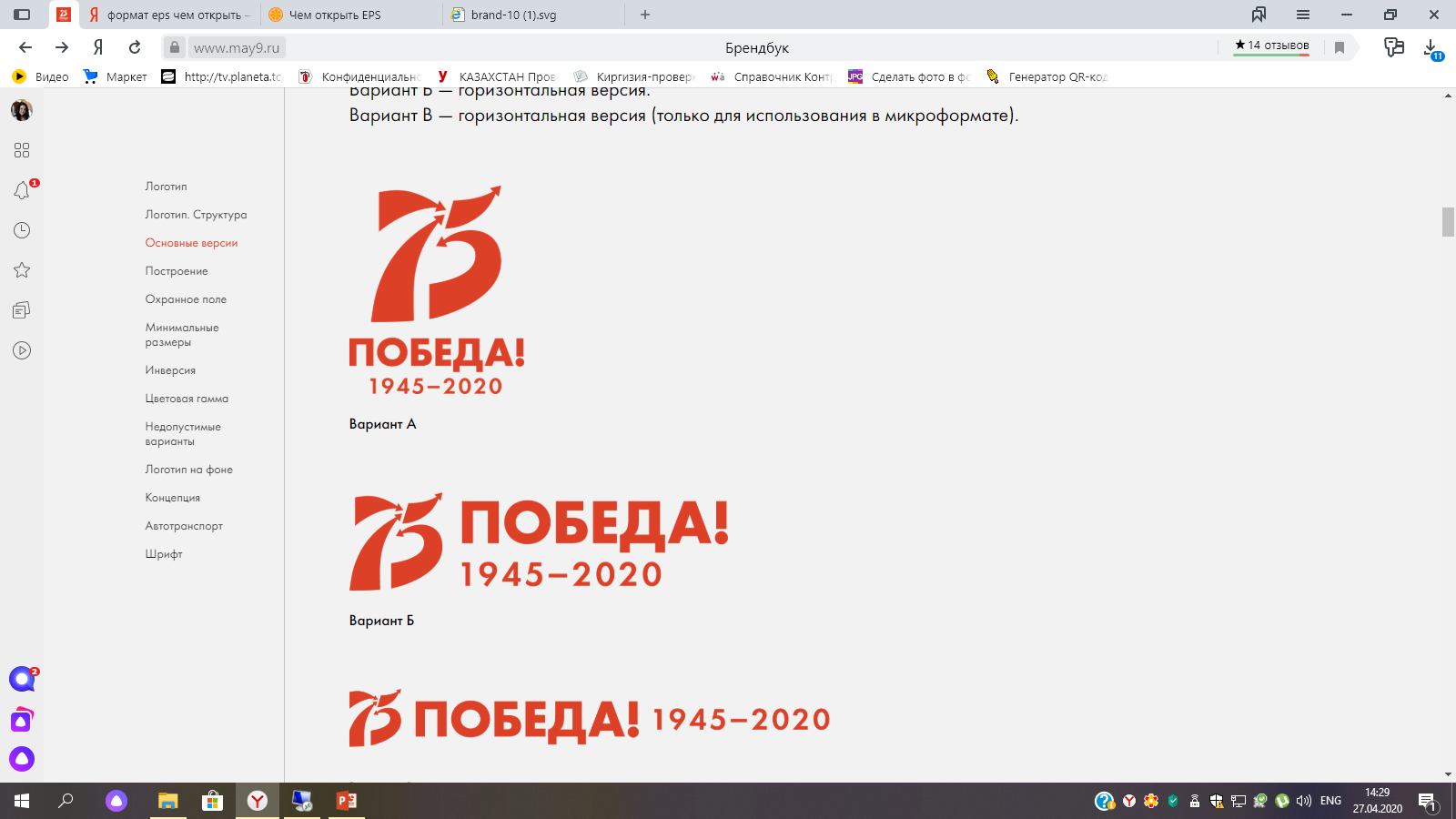 СПОСОБНОСТИ ГОЛУБЯ
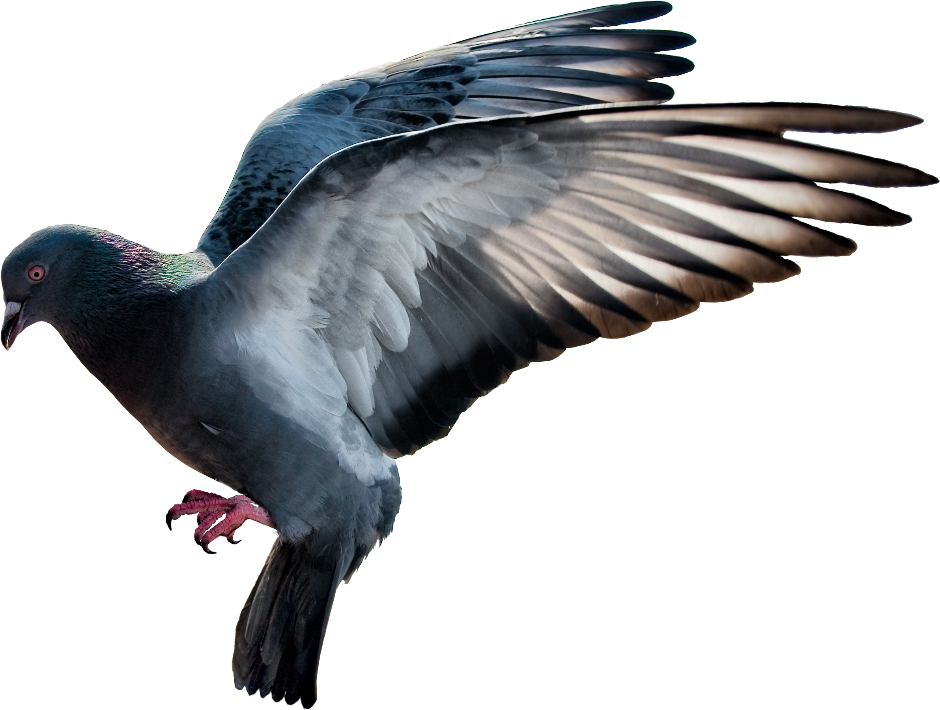 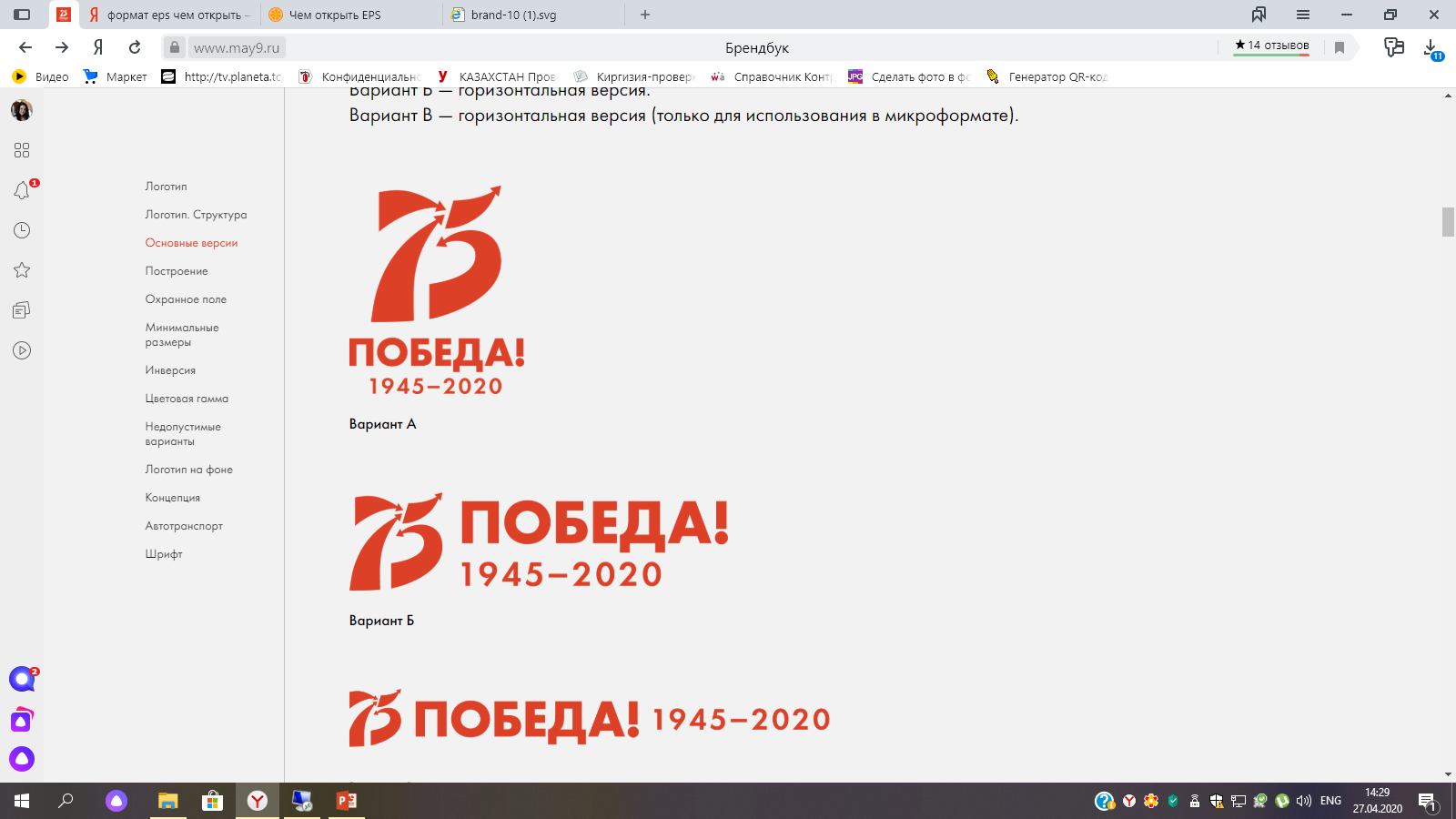 ГОЛУБИ (САМУИЛ МАРШАК)
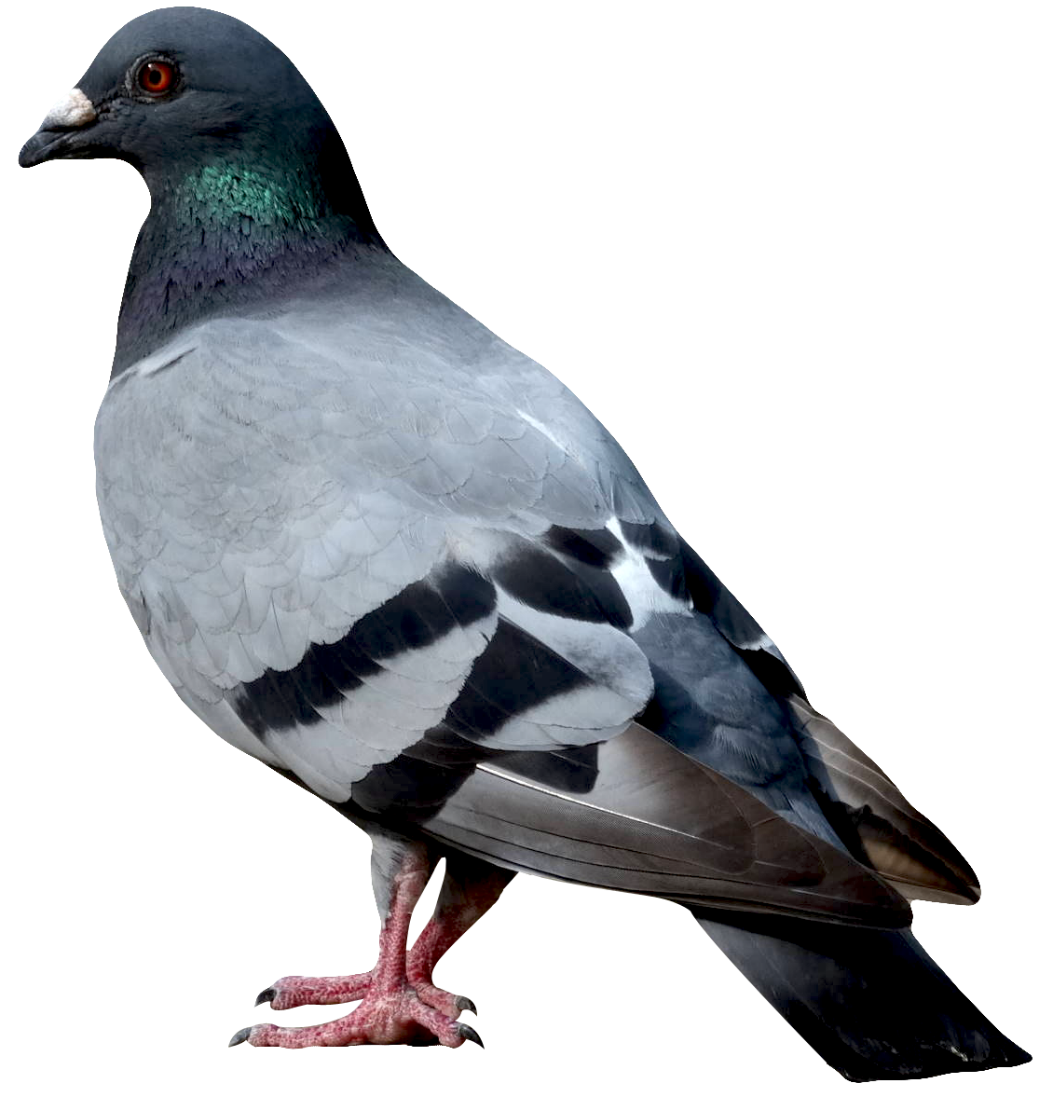 Ни один не знает штурман 
Путь свой назубок
Так, как знает быстрый турман,
Сизый голубок.

За моря, леса и горы
Мчится с письмецом
Легкий голубь длинноперый,
Меченный кольцом.
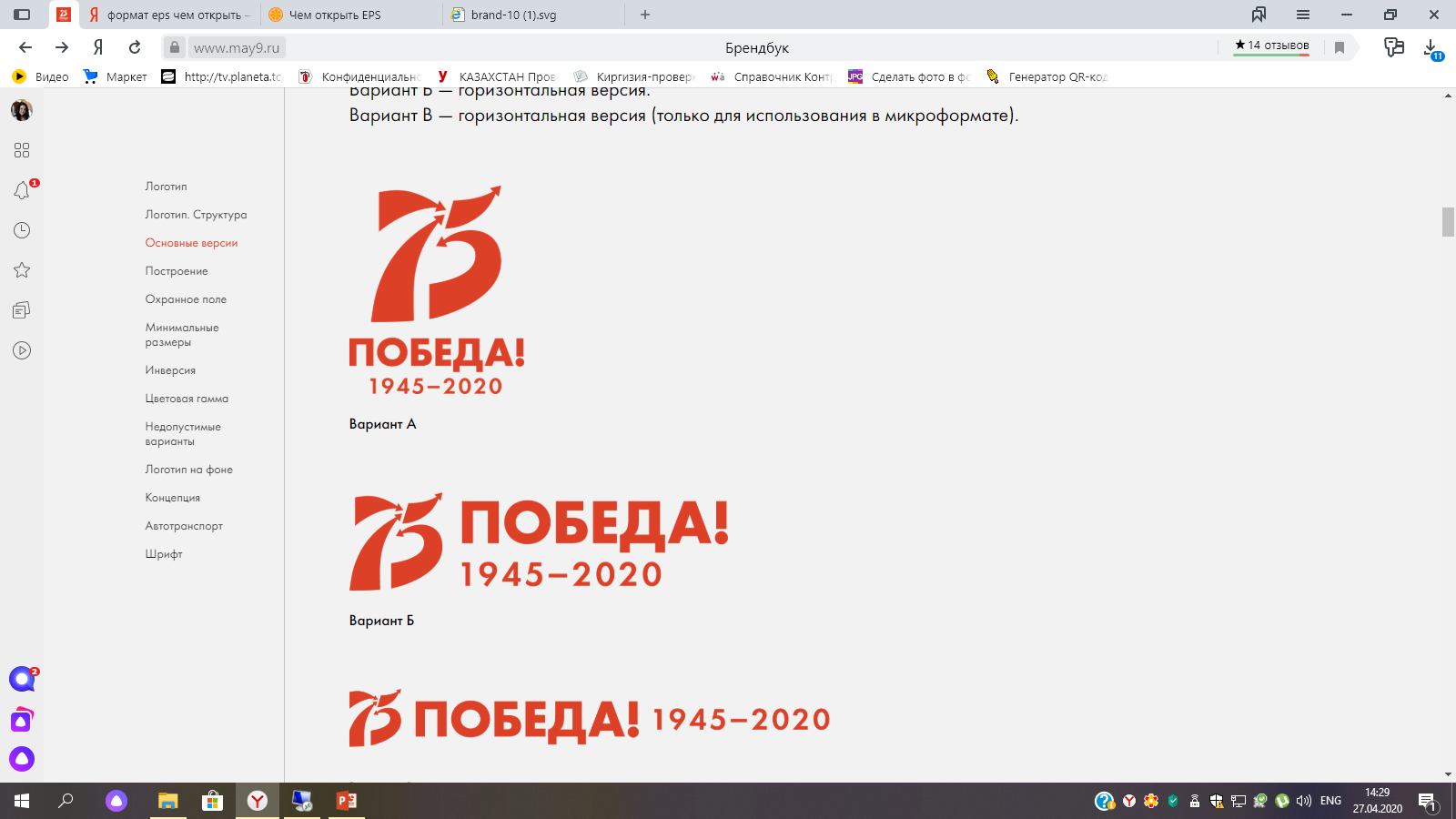 ГОЛУБЬ ПОД №48
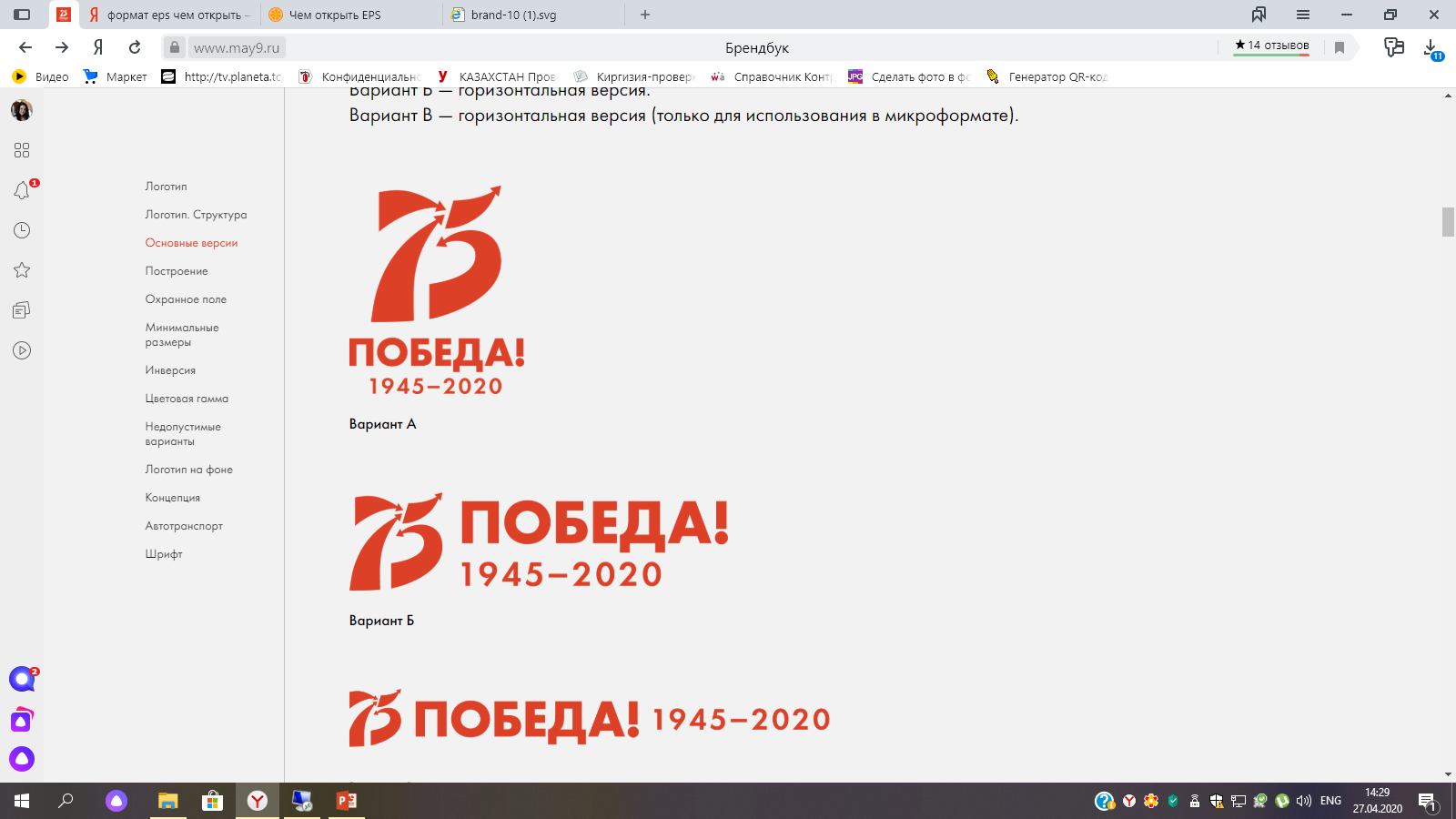 ГОЛУБИ (САМУИЛ МАРШАК)
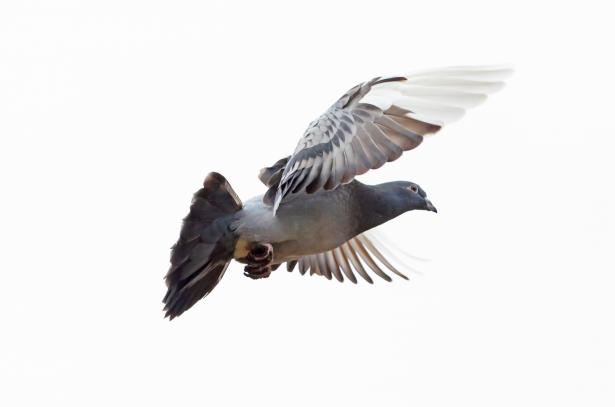 Сколько смелости и силы
В пуховом комке – 
В этой птице легкокрылой,
В сизом голубке!

Расскажите, сестры-птицы,
Людям про войну
И про то, как за границей 
Жили вы в плену.
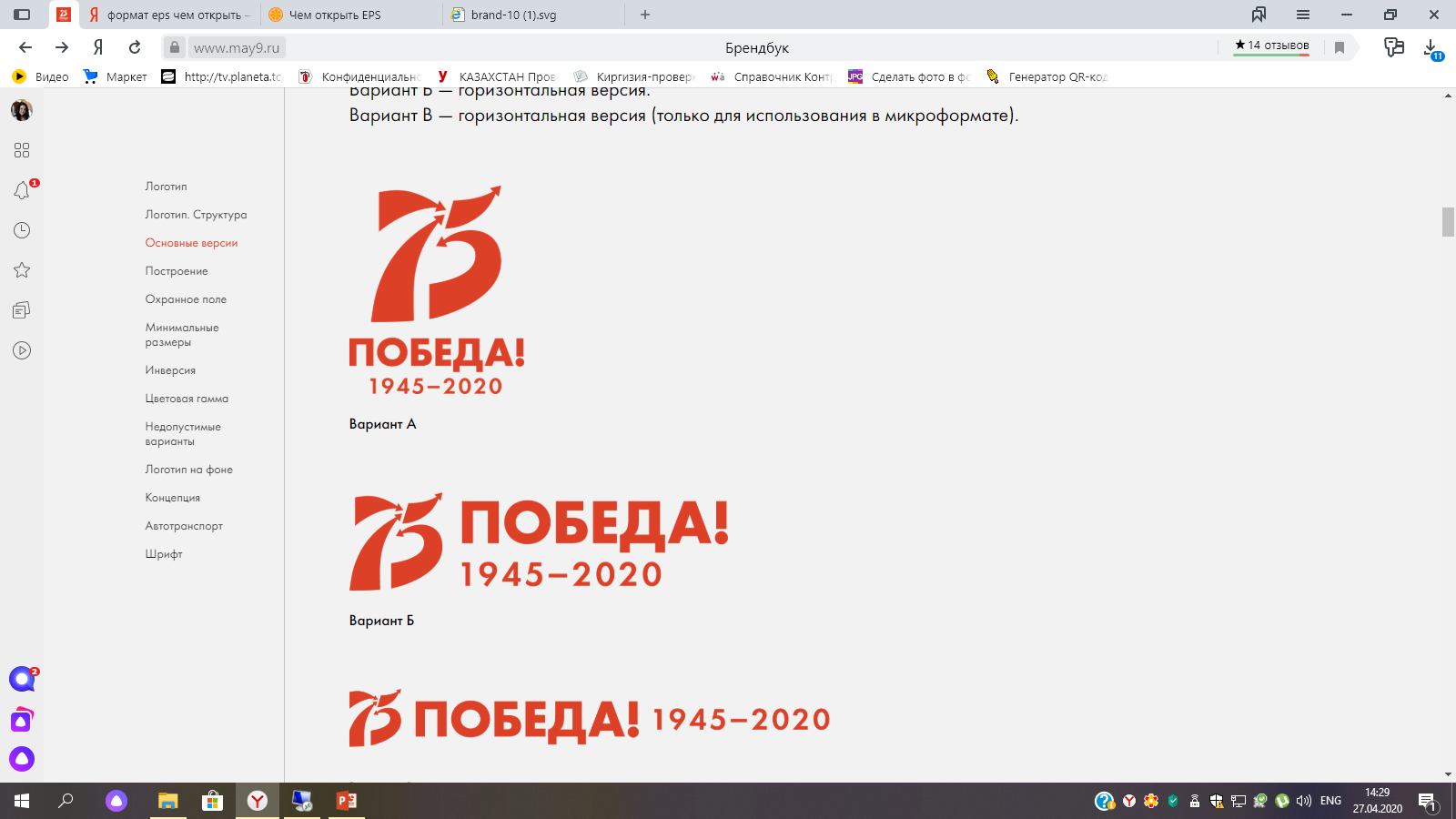 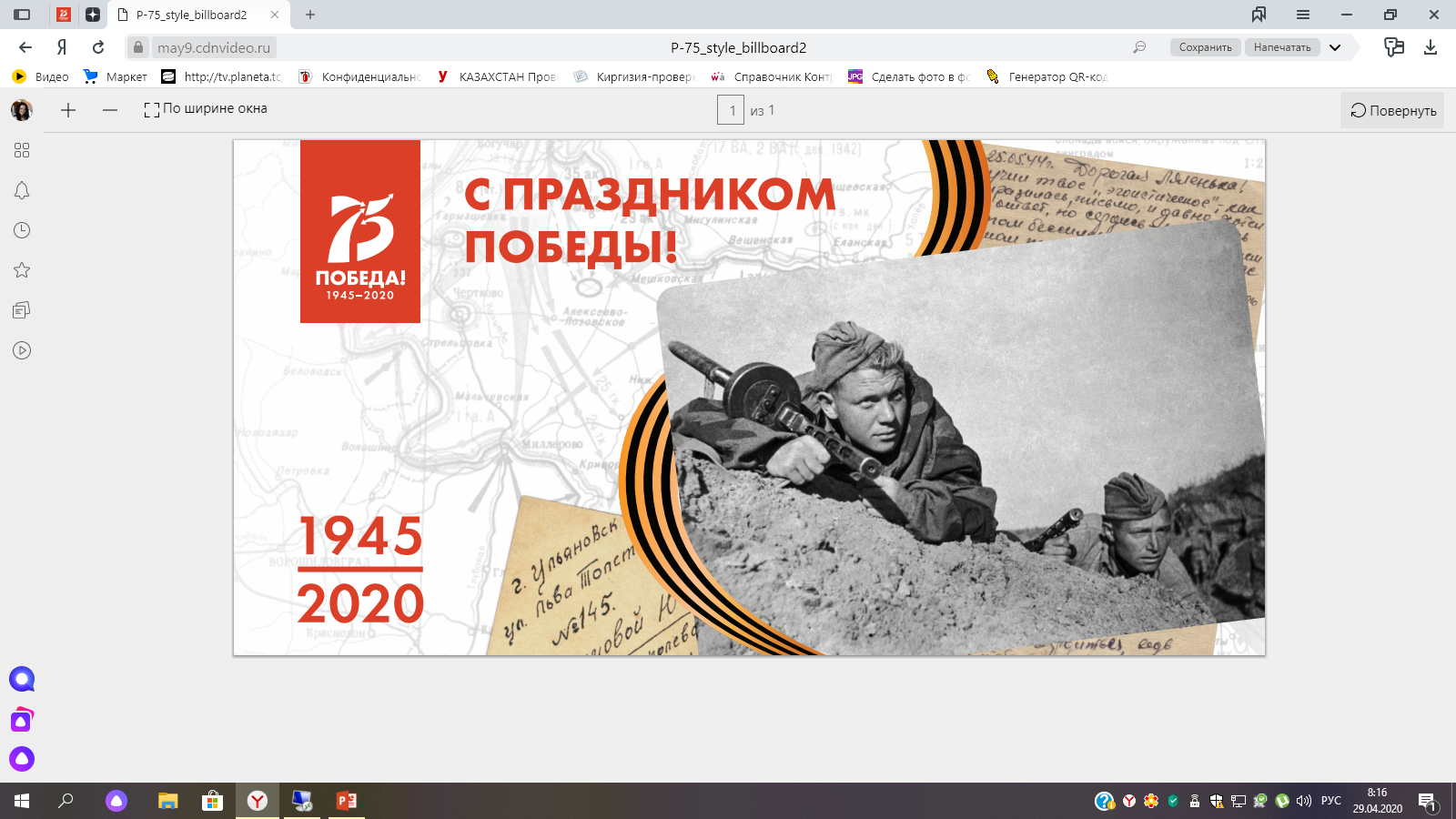 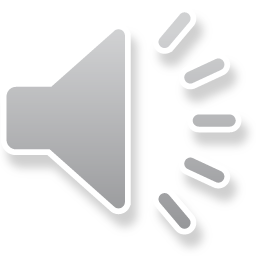 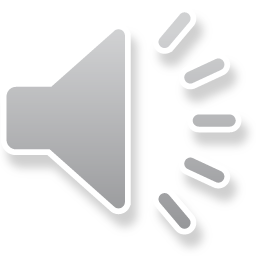